SEJOUR EN BRETAGNEDu 29 avril au 7 mai 2022
52 participants devant la chapelle Ste- Anne-La-Palud
La plage de Ste-Anne-la-Palud
La vallée des saints      CARNOET
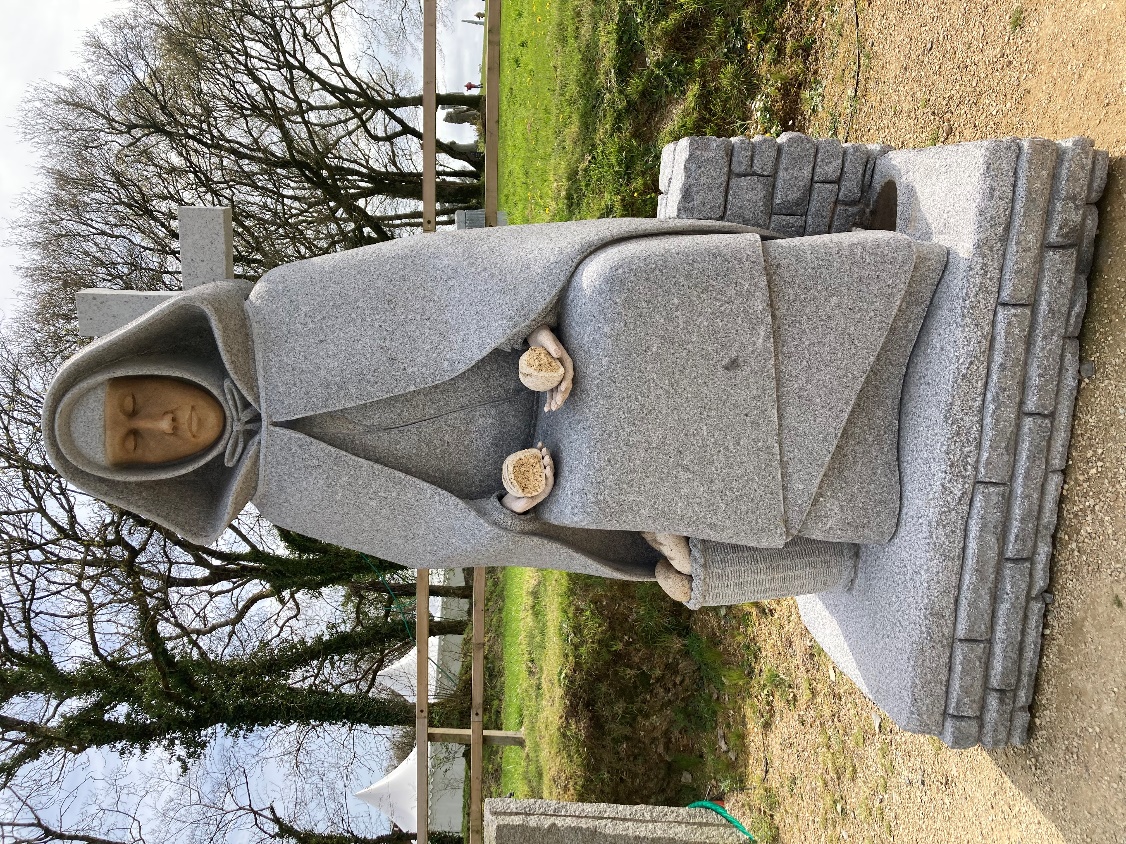 LA RANDOC’EST LE PIED!
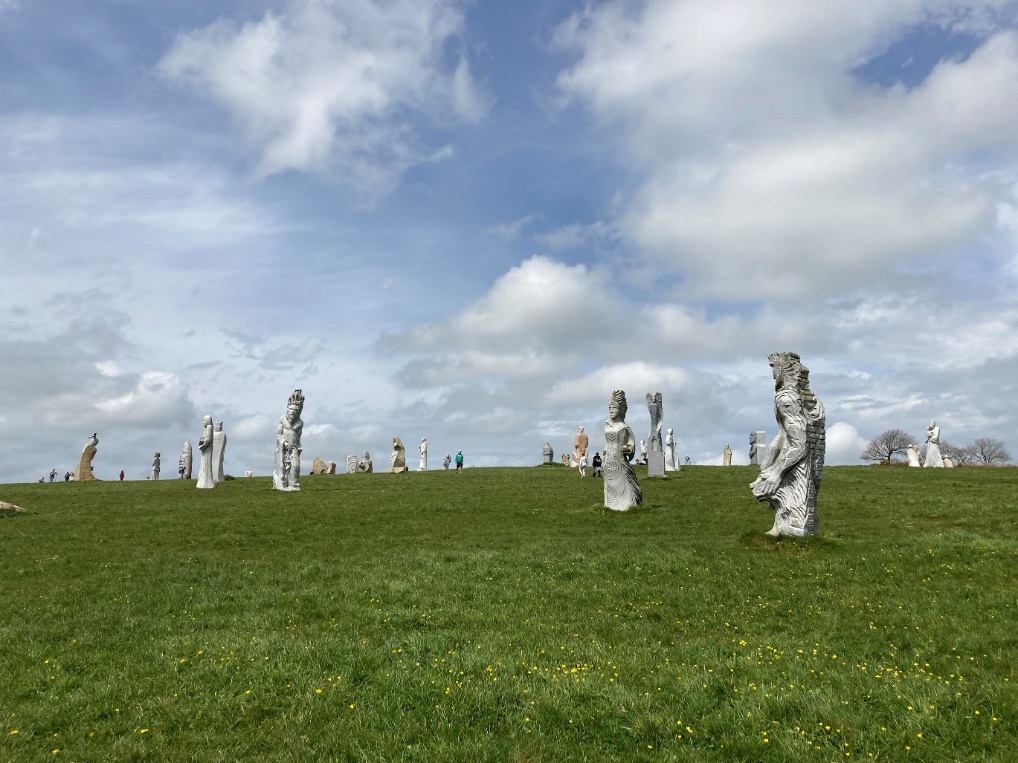 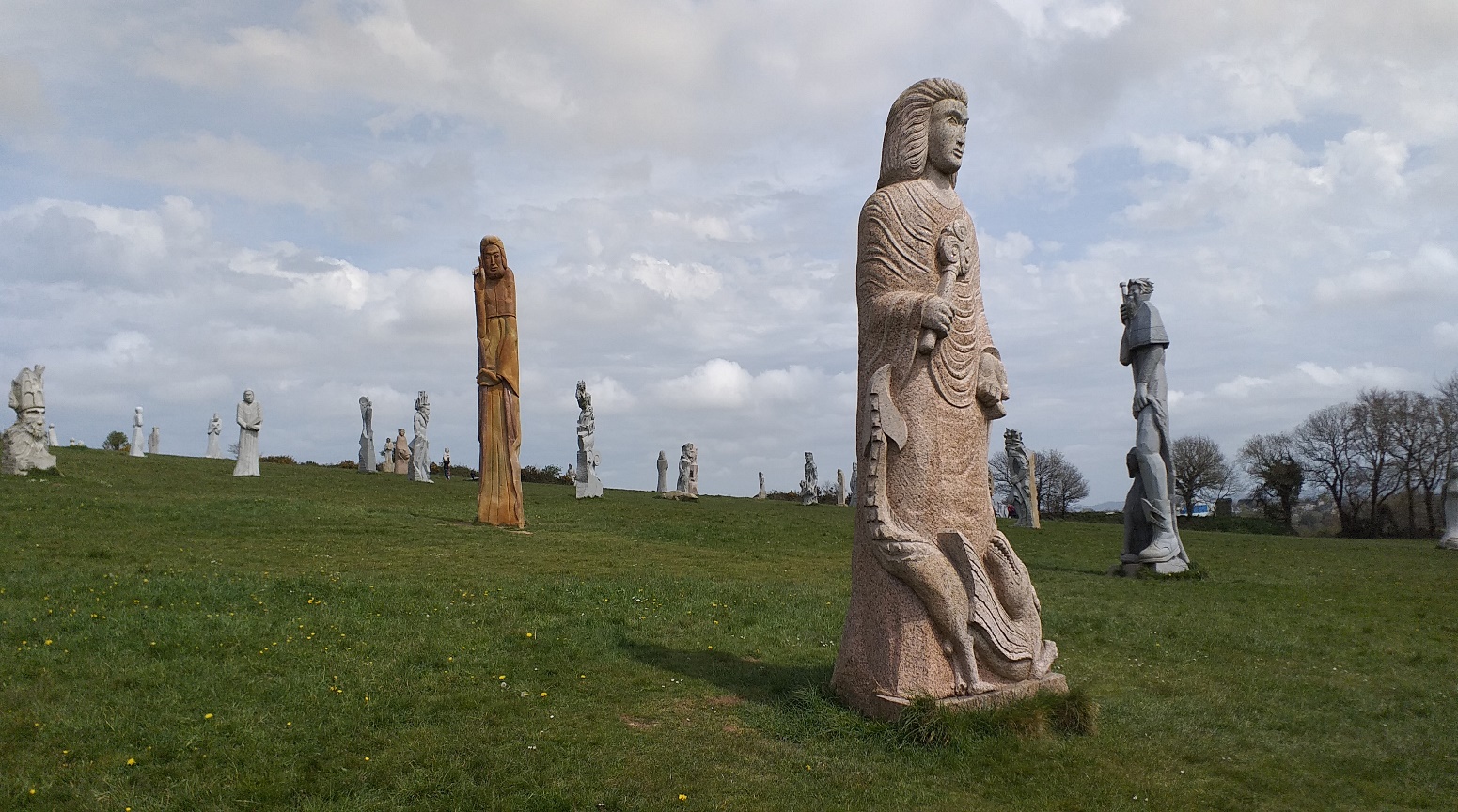 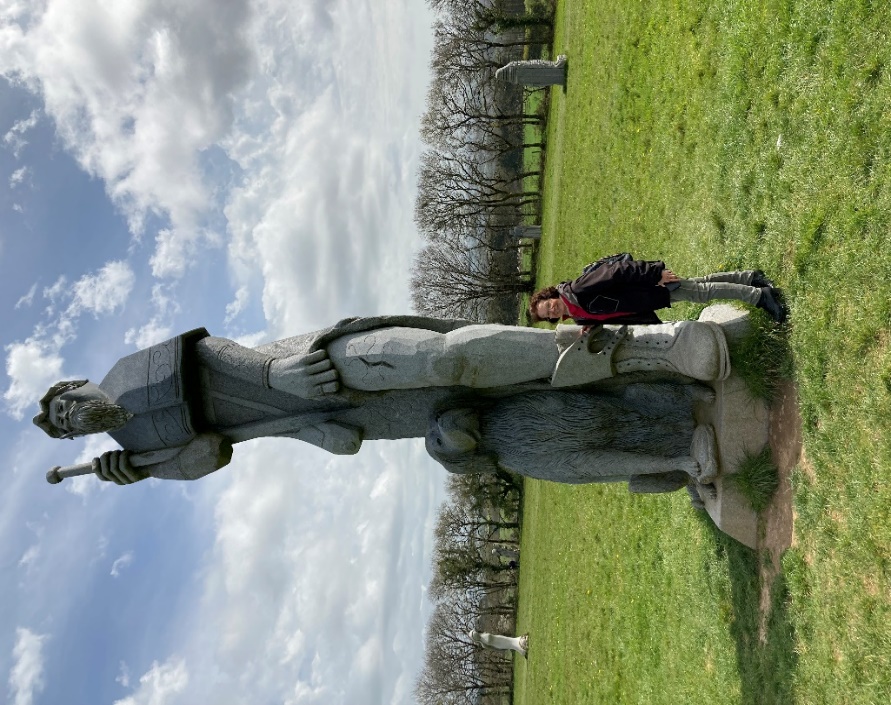 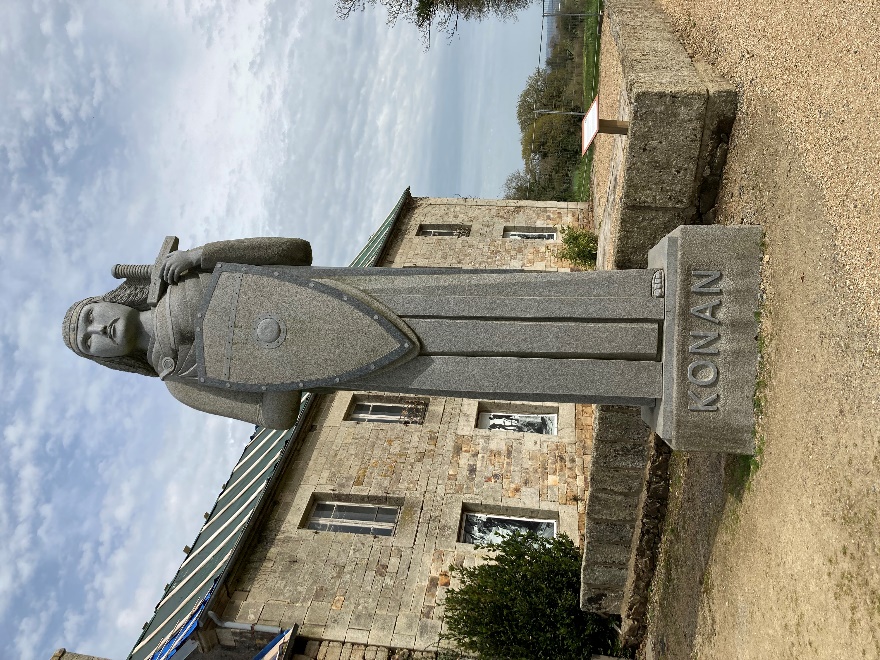 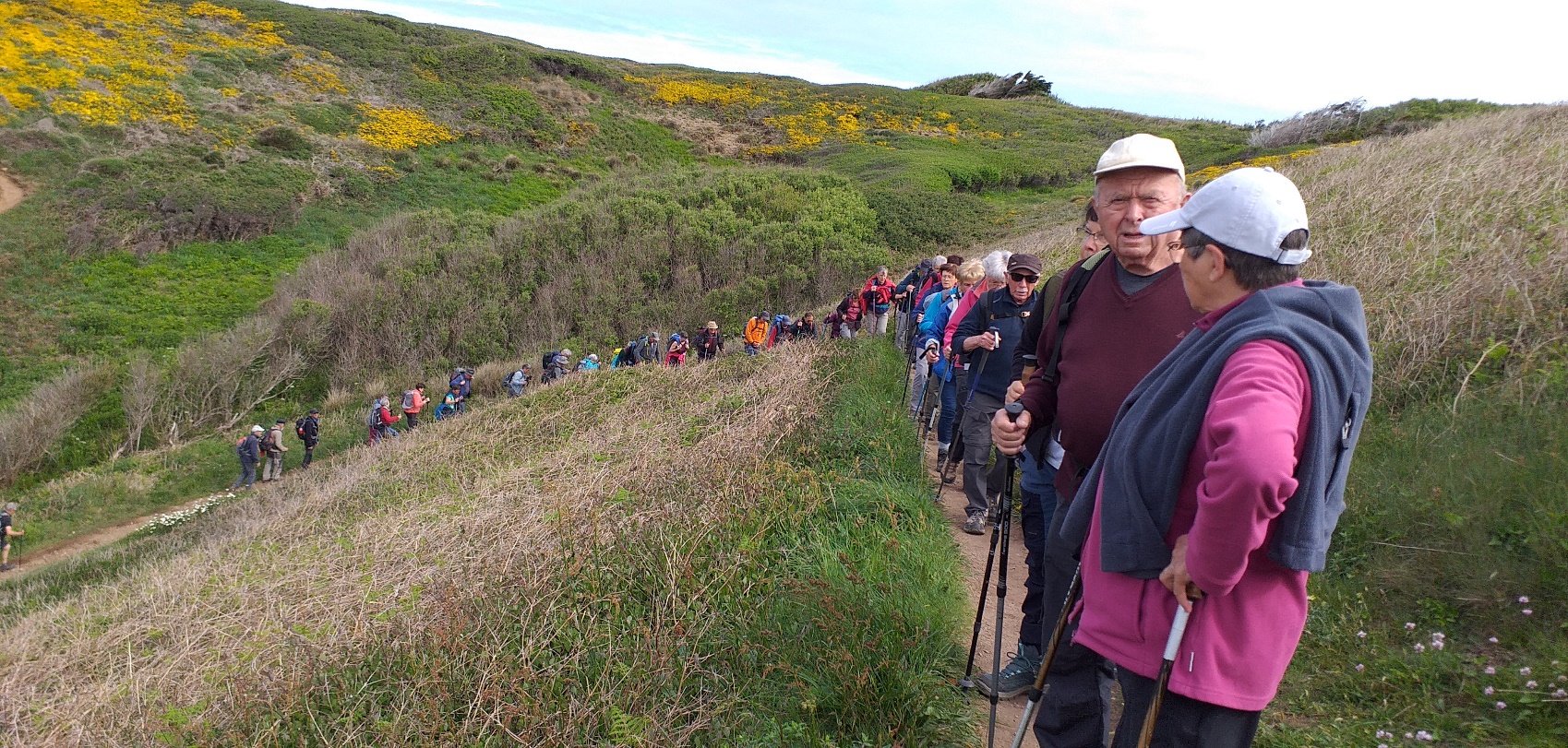 Sur le GR34 du Cap de la Chèvre  - Dénivelés!
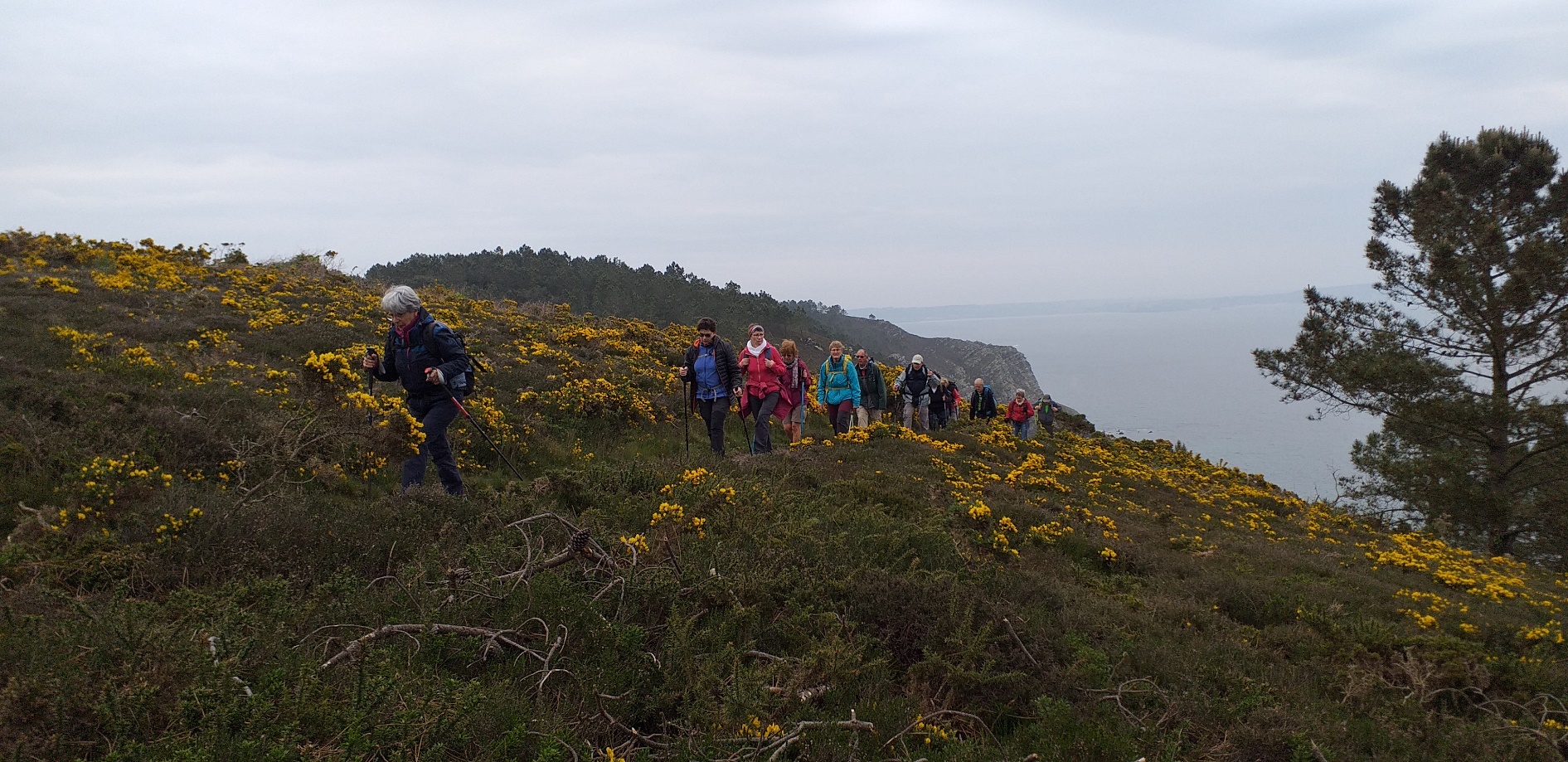 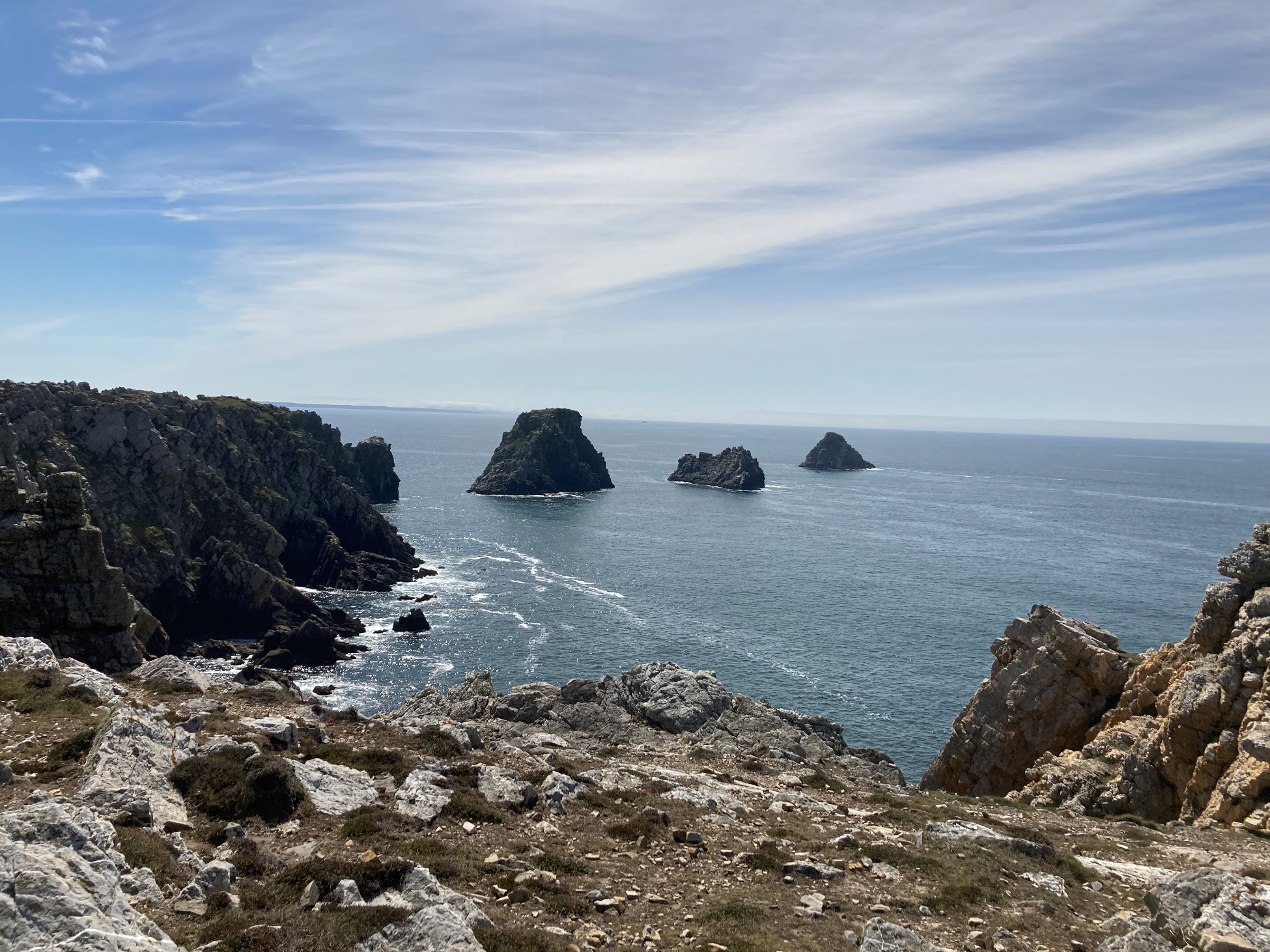 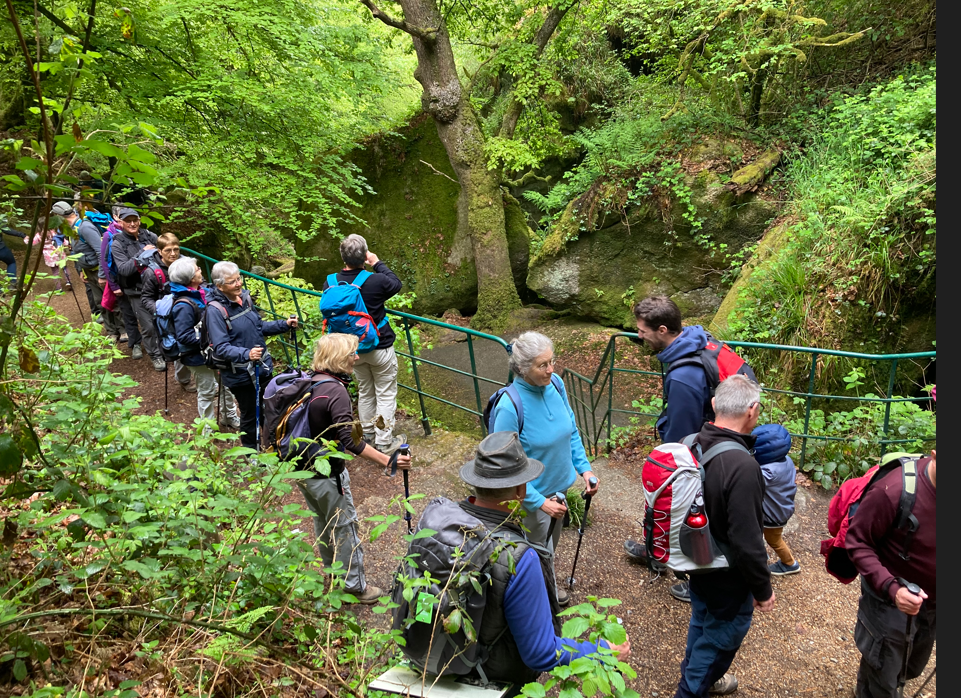 HUELGOAT
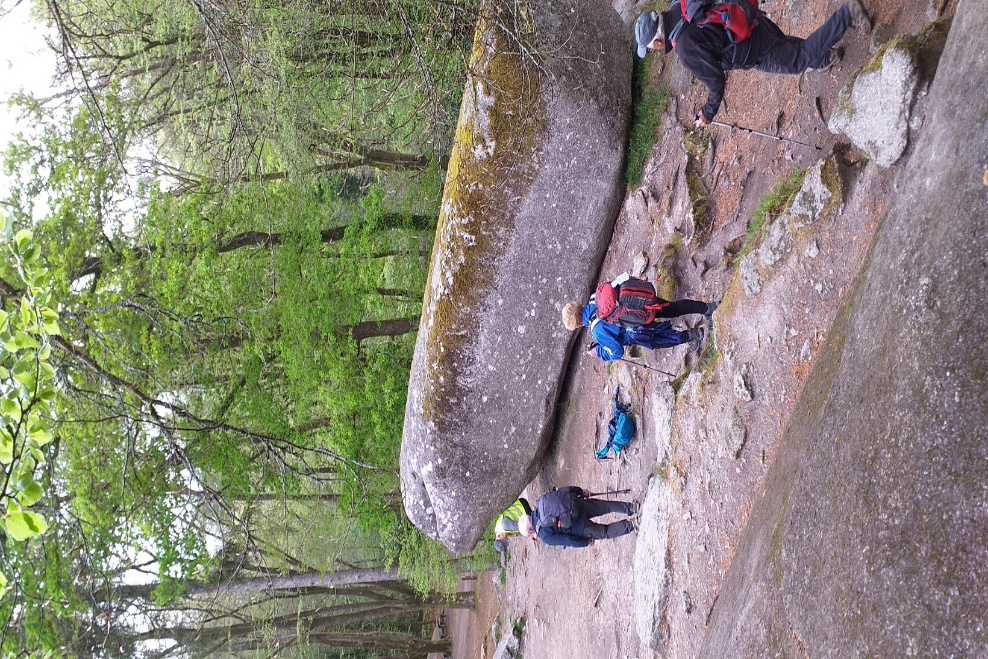 HUELGOAT
Le chaos rocheux
Le gouffre
La Pierre tremblante
Le gouffre
La pierre temblante
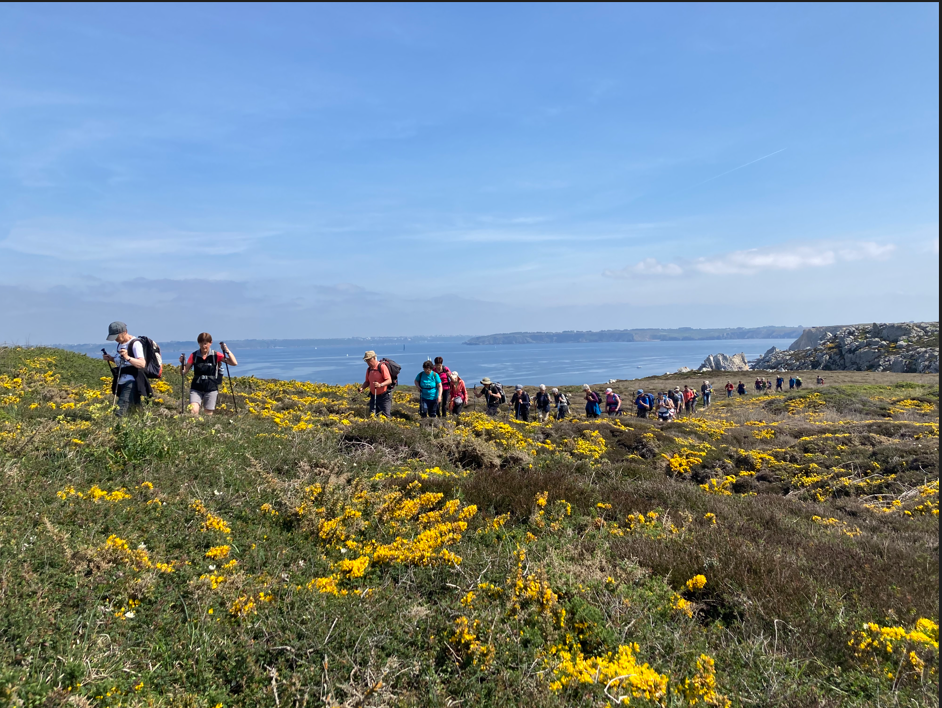 Ajoncs en fleurs 
Pointe du Van
Eaux turquoises au Cap de la Chèvre